Spotkanie informacyjne projektuPodniesienie kompetencji kadry dydaktycznej UMK
07.02.2018
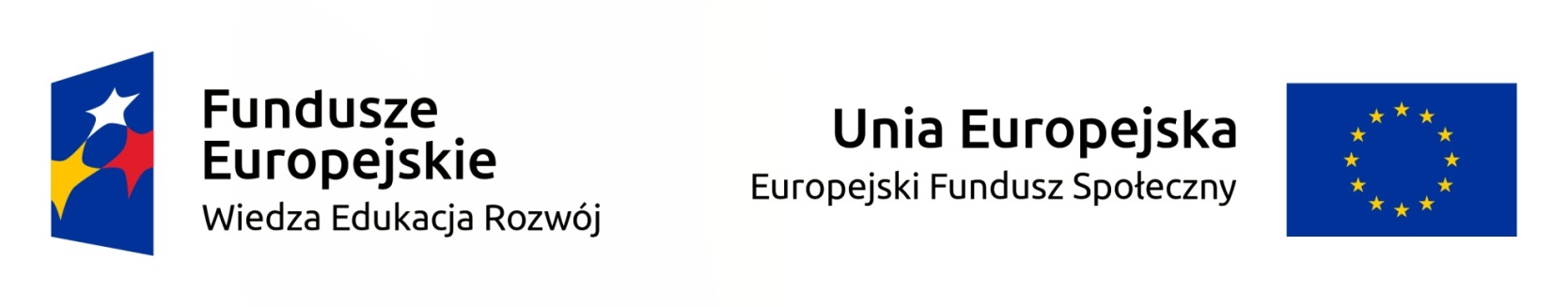 Spotkanie informacyjne projektuPodniesienie kompetencji kadry dydaktycznej UMK
Dofinansowanie
Projekt jest współfinansowany przez Unię Europejską w ramach Europejskiego Funduszu Społecznego.

Program Operacyjny Wiedza Edukacja Rozwój 2014-2020
Oś priorytetowa: III Szkolnictwo wyższe dla gospodarki i rozwoju
Działanie: 3.4 Zarządzanie w instytucjach szkolnictwa wyższego

Instytucja przyznająca dofinansowanie: Narodowe Centrum Badań i Rozwoju
Spotkanie informacyjne projektuPodniesienie kompetencji kadry dydaktycznej UMK
Realizacja
Cel główny: podniesienie kompetencji kadry dydaktycznej UMK poprzez objęcie działaniami projektowymi 300 przedstawicieli kadry dydaktycznej uczelni w okresie 01.08.2017-31.07.2019.

Grupa docelowa: nauczyciele akademiccy zatrudnieni w Uniwersytecie Mikołaja Kopernika w Toruniu w ramach umowy o pracę na stanowisku pracownika dydaktycznego lub naukowo-dydaktycznego (w rozumieniu art. 108 ustawy Prawo o Szkolnictwie Wyższym), należący do grupy Młodych pracowników lub Doświadczonych pracowników. Okres zatrudnienia na UMK musi obejmować minimum 1,5 roku od momentu rozpoczęcia udziału w projekcie.

Projekt obejmuje nauczycieli akademickich 13 wydziałów zlokalizowanych w kampusie toruńskim (bez WPiA).
Spotkanie informacyjne projektuPodniesienie kompetencji kadry dydaktycznej UMK
Realizacja
Uczestnicy będą klasyfikowani w projekcie według przynależności do jednej z grup:
a) Młodzi pracownicy - pracownicy posiadający tytuł magistra lub stopień doktora (60% uczestników);
b) Doświadczeni pracownicy - pracownicy posiadający stopień doktora habilitowanego lub tytuł profesora.
Podział podyktowany charakterem prac wykonywanych przez określoną grupę. Każdej grupie zostaną zaproponowane w ramach kursów inne programy szkoleń, dopasowane do rodzaju prowadzonych zajęć dydaktycznych i wymaganych kompetencji, co pozwoli na efektywne wykorzystanie wsparcia uzyskanego w projekcie w ramach wykonywanej pracy.

Liczba planowanych miejsc: 300
Spotkanie informacyjne projektuPodniesienie kompetencji kadry dydaktycznej UMK
Ścieżka udziału w projekcie:
1) Bilans Kompetencji na wejściu – wskazujący poziom posiadanych kompetencji i weryfikujący indywidualne potrzeby,
2) Udział w maksymalnie dwóch z czterech poniższych kursów dokształcających dotyczących podniesienia kompetencji dydaktycznych w zakresie:
	- prowadzenia dydaktyki w języku angielskim (Kurs 1),
	- innowacyjnych umiejętności dydaktycznych (Kurs 2),
	- umiejętności informatycznych (Kurs 3),
	- zarządzania informacją (Kurs 4),
	zgodnie ze wskazaniem wynikającym z Bilansu Kompetencji na wejściu (całkowity koszt na Uczestnika nie może przekroczyć 9 000,00 zł),
	Obowiązkowy jest udział w jednym z powyższych kursów. Każdy kurs trwa 90 godzin dydaktycznych realizowanych w trakcie jednego semestru, z czego część zajęć odbywa się w formie e-learningu.
	Uczestnik ma możliwość udziału w drugim wybranym kursie.
3) Bilans Kompetencji na wyjściu – wskazujący poziom (zmianę) nabytych kompetencji,
4) Wdrożenie nabytych kompetencji w ramach prowadzonych zajęć, mających wymiar min. jednego semestru (zrealizowanego lub rozpoczętego w trakcie realizacji projektu).
Spotkanie informacyjne projektuPodniesienie kompetencji kadry dydaktycznej UMK
Spotkanie informacyjne projektuPodniesienie kompetencji kadry dydaktycznej UMK
Spotkanie informacyjne projektuPodniesienie kompetencji kadry dydaktycznej UMK
Spotkanie informacyjne projektuPodniesienie kompetencji kadry dydaktycznej UMK
Spotkanie informacyjne projektuPodniesienie kompetencji kadry dydaktycznej UMK
Realizacja
Jednostki realizujące projekt:
Wydział Nauk Ekonomicznych i Zarządzania UMK (jednostka wiodąca)
Uniwersyteckie Centrum Nowoczesnych Technologii Nauczania

Zadanie 1: Studium Praktycznej Nauki Języków Obcych
Zadanie 2: Podmiot zewnętrzny oraz Wydział Nauk Pedagogicznych
Zadanie 3: Wydział Matematyki i Informatyki, Wydział Fizyki, Astronomii i Informatyki Stosowanej, Wydział Humanistyczny, Wydział Nauk Pedagogicznych, Wydział Prawa i Administracji, Wydział Sztuk Pięknych
Zadanie 4: Instytut Informacji Naukowej i Bibliologii oraz Wydział Matematyki i Informatyki
Spotkanie informacyjne projektuPodniesienie kompetencji kadry dydaktycznej UMK
prof. dr hab. Robert Karaszewski
koordynator projektu
Wydział Nauk Ekonomicznych i Zarządzaniapok. 34tel. 56 611 48 92e-mail: robkara@umk.pl

dr inż. Maciej Pańka
kierownik projektu
Uniwersyteckie Centrum Nowoczesnych Technologii Nauczaniatel. 56 611 49 63e-mail: Maciej.Panka@umk.pl

mgr Anna Hućko
asystent ds. merytorycznych
Studium Praktycznej Nauki Języków Obcychpok. 6tel. 56 611 42 01e-mail: anna.hucko@umk.pl
mgr Barbara Jóźwik
asystent ds. organizacyjnych
Wydział Nauk Ekonomicznych i Zarządzaniapok. 34tel. 56 611 48 92e-mail: b_jozwik@umk.pl

mgr Magdalena Reiter
opiekun projektu w Dziale Zarządzania Funduszami Strukturalnymi
pok. 113
tel. 56 611-26-89
e-mail: magdalena.reiter@umk.pl
https://www.econ.umk.pl/kandydat/kadra/